Session Title
Speaker Name
Title
Organization
May 13, 2025, 1:00 p.m.
Thank You Platinum Sponsors
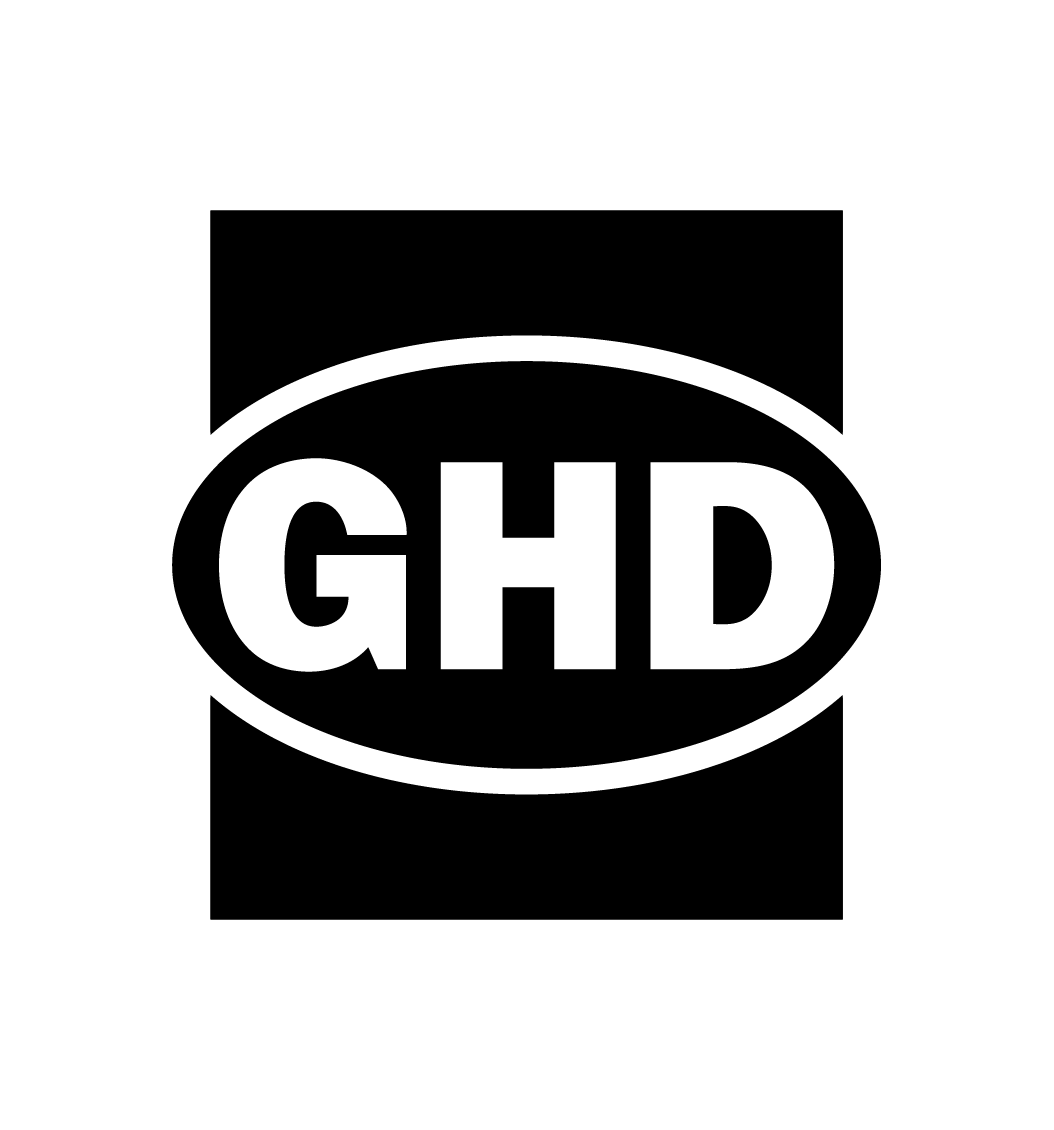 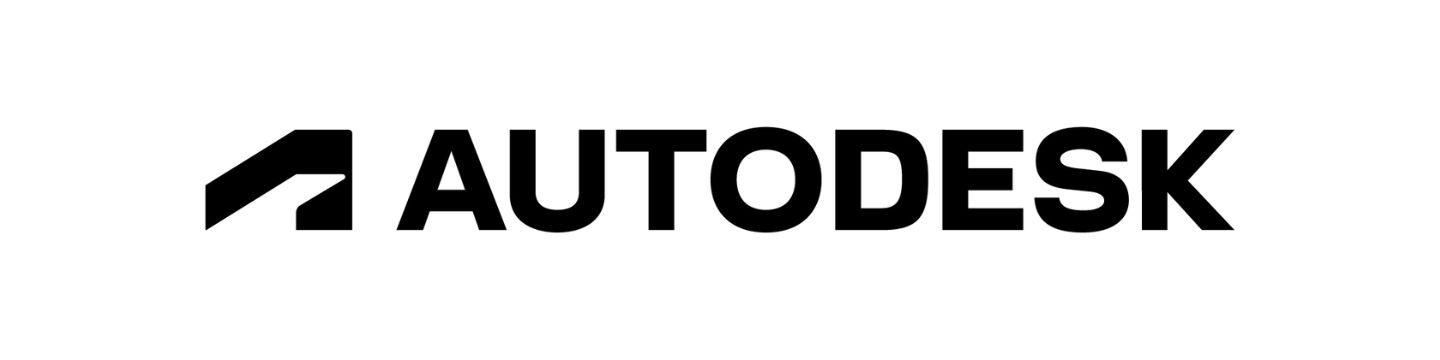 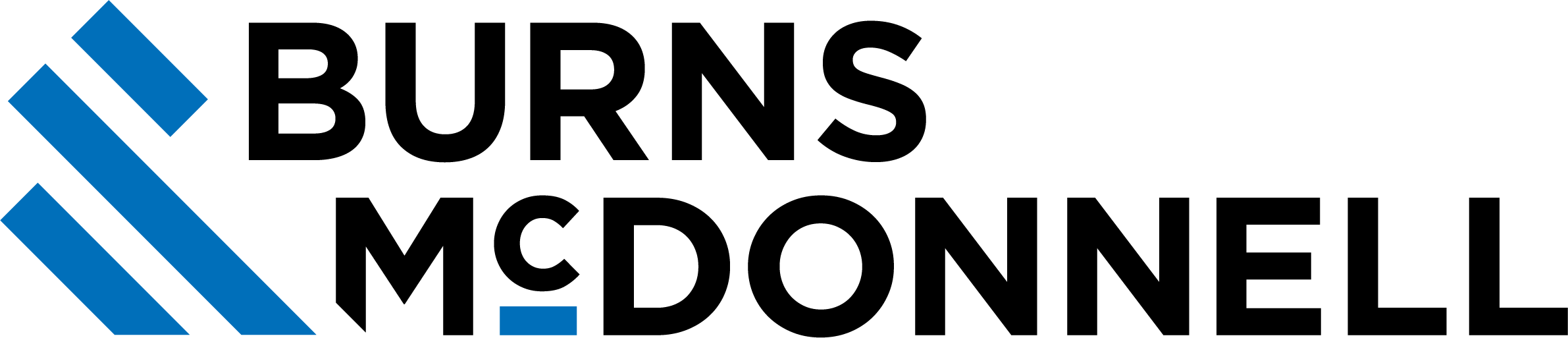 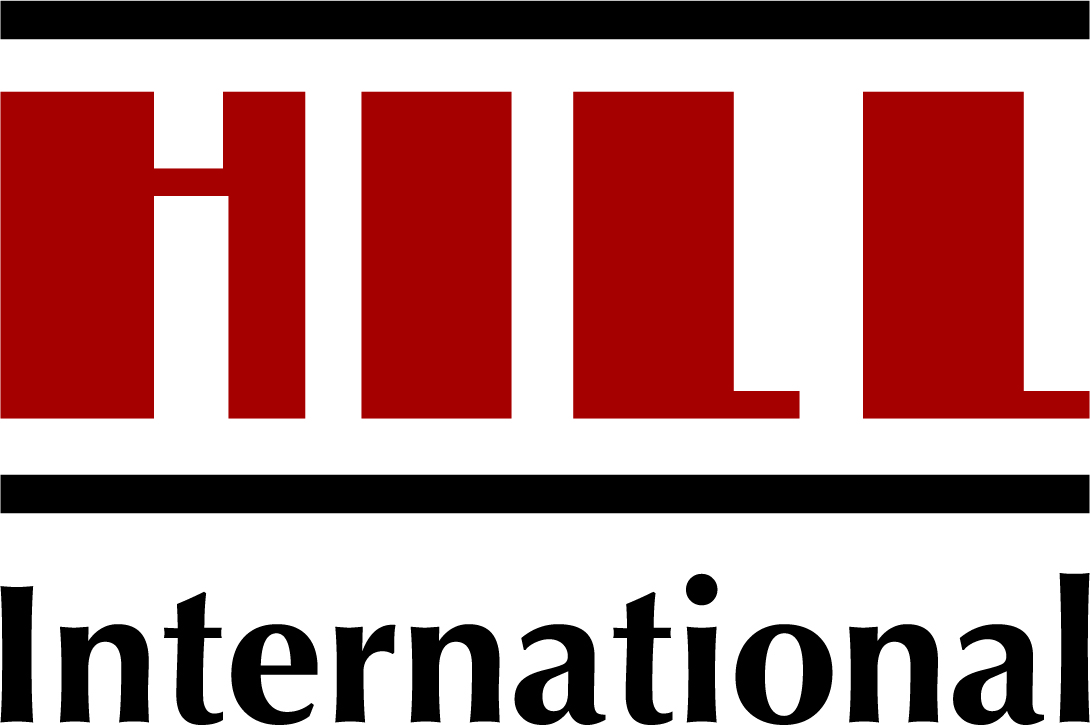 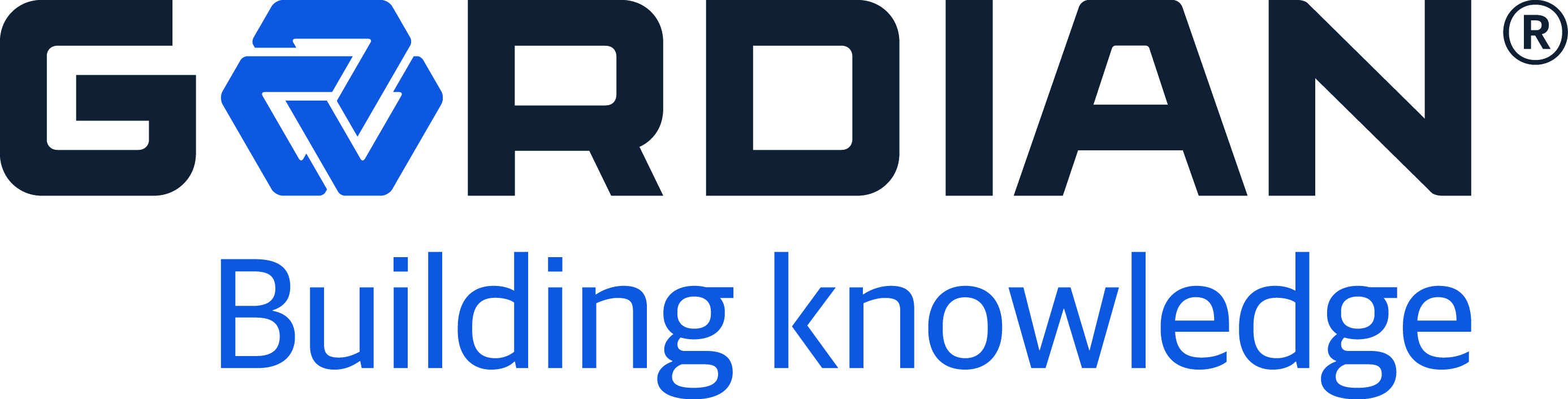 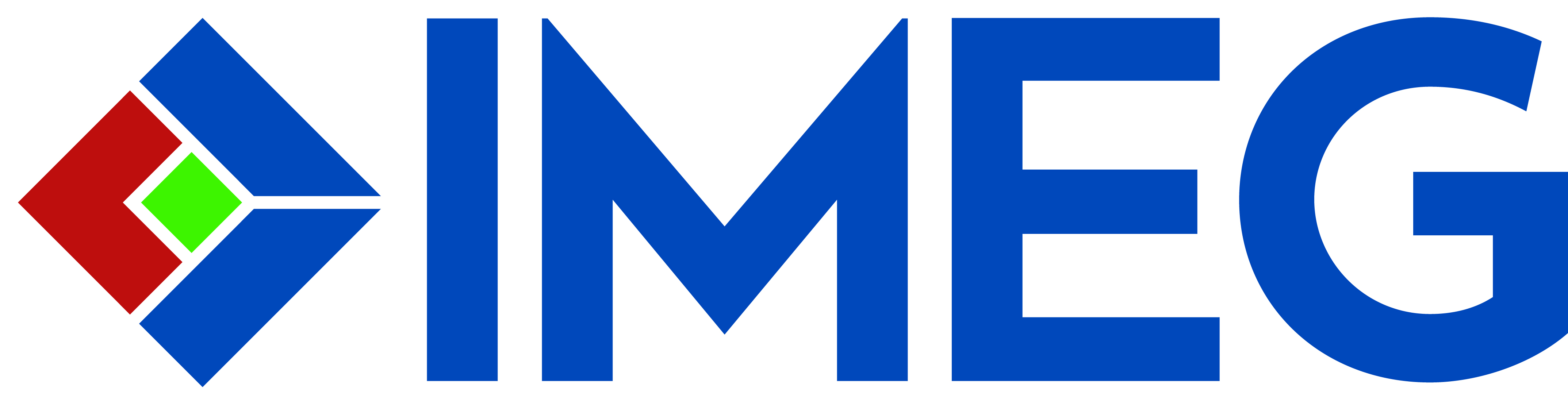 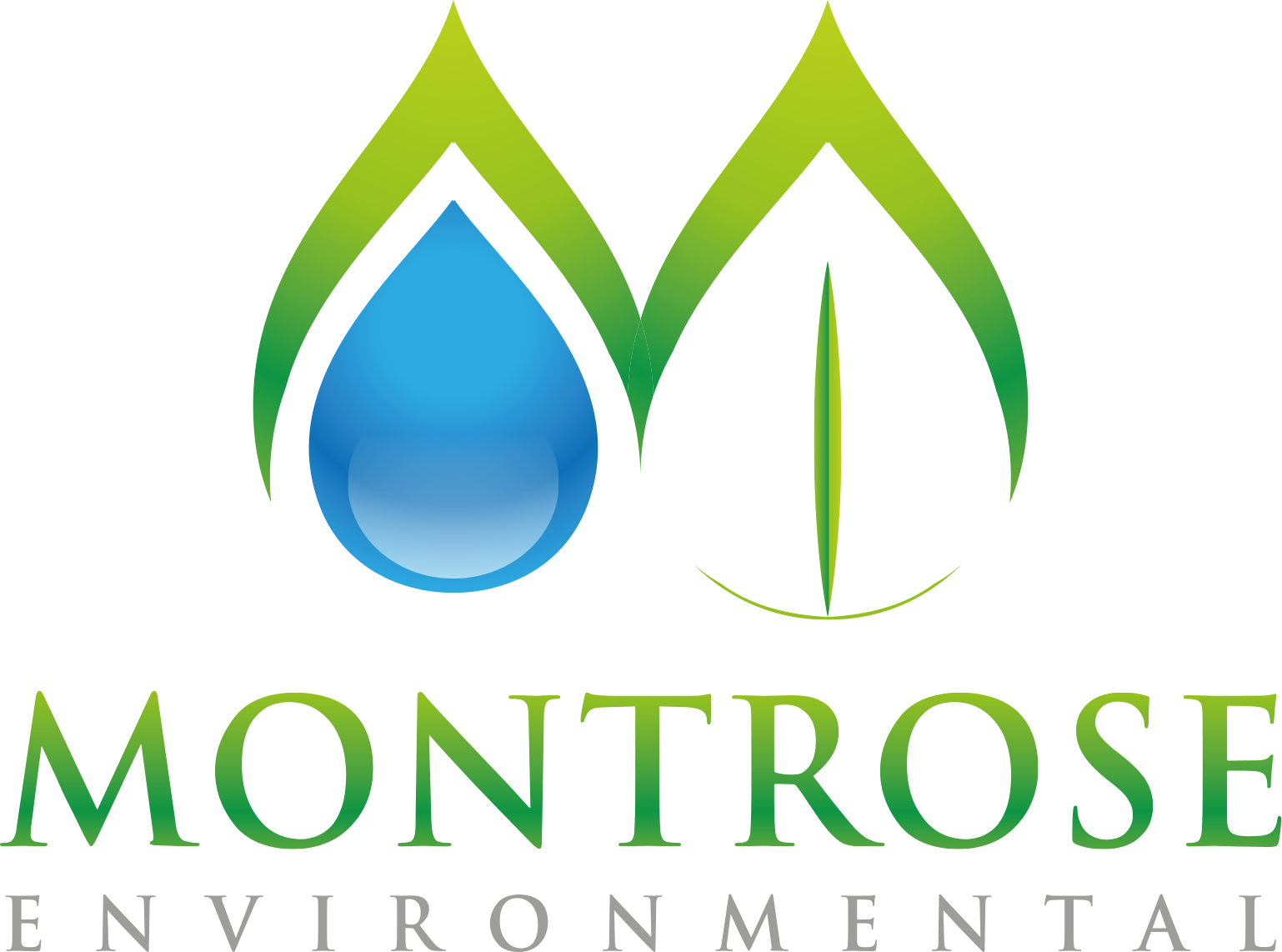 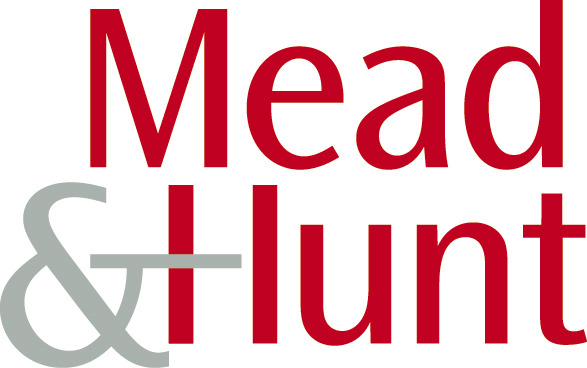 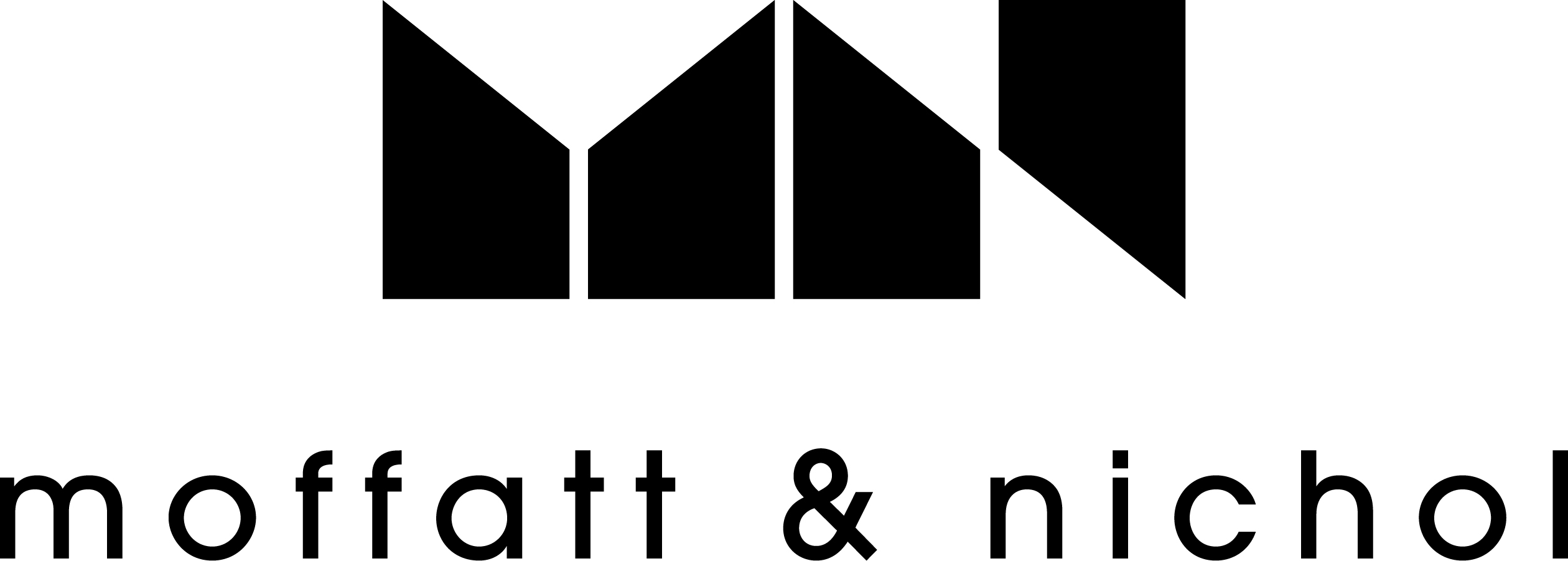 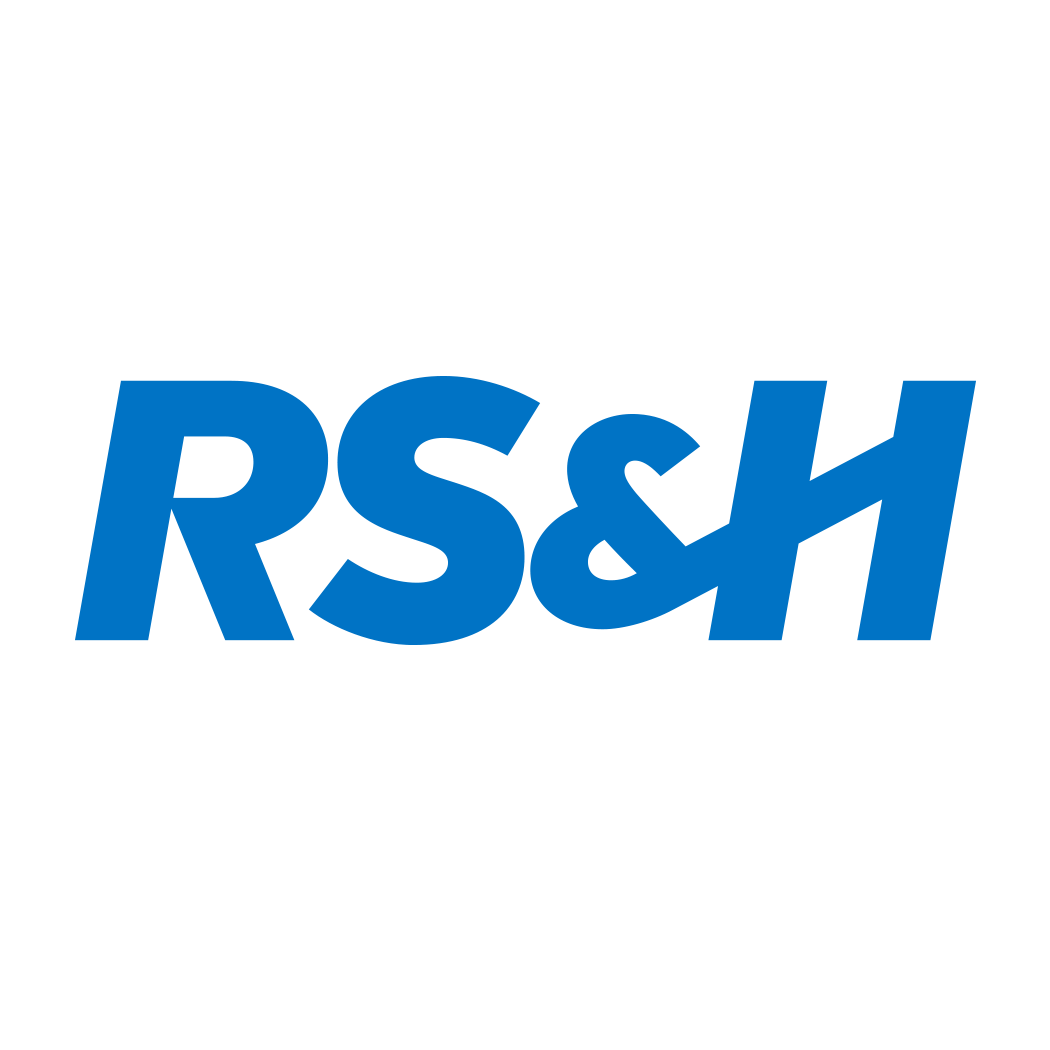 Q&A
Name
Email

Visit me at Booth #